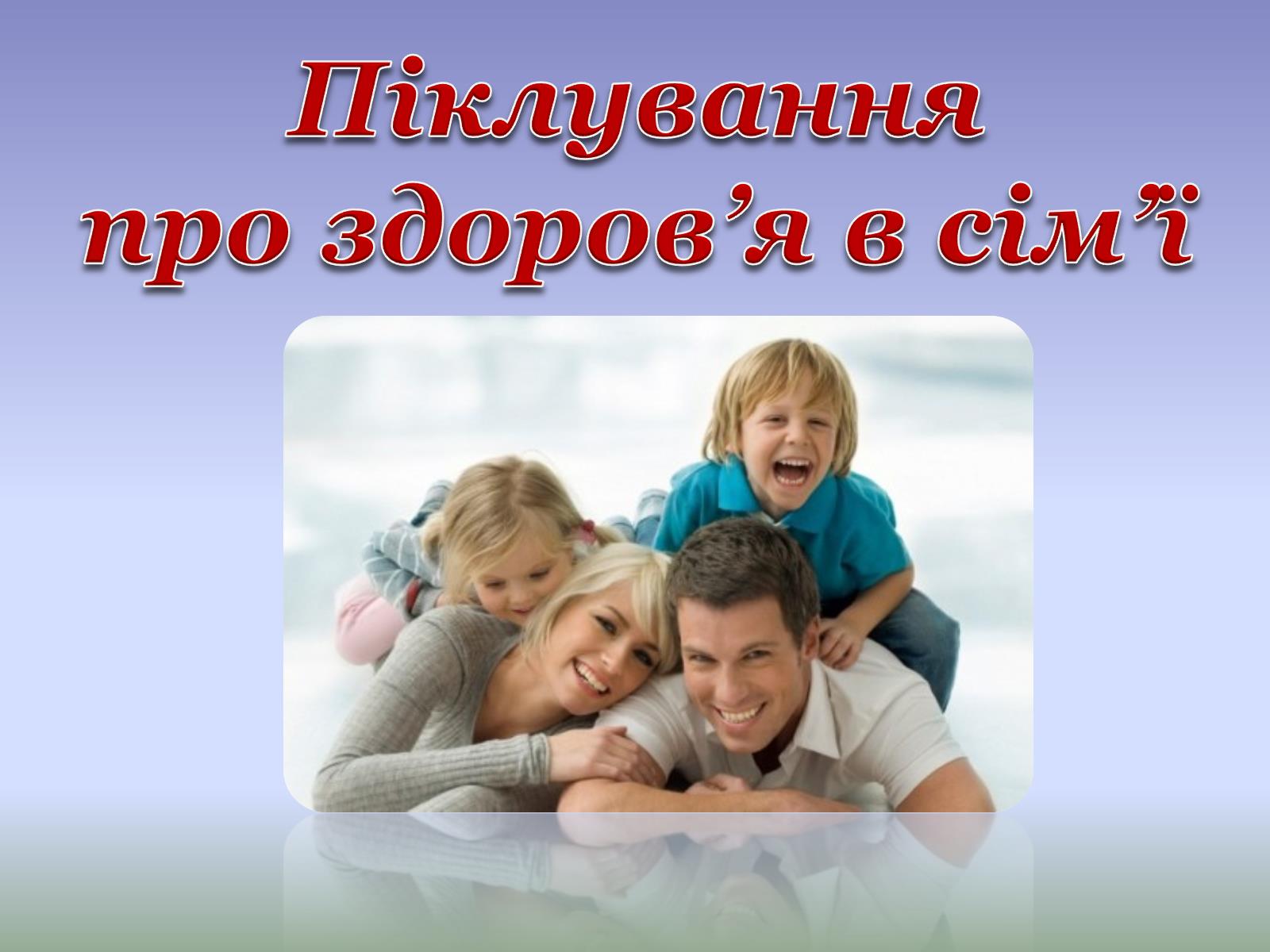 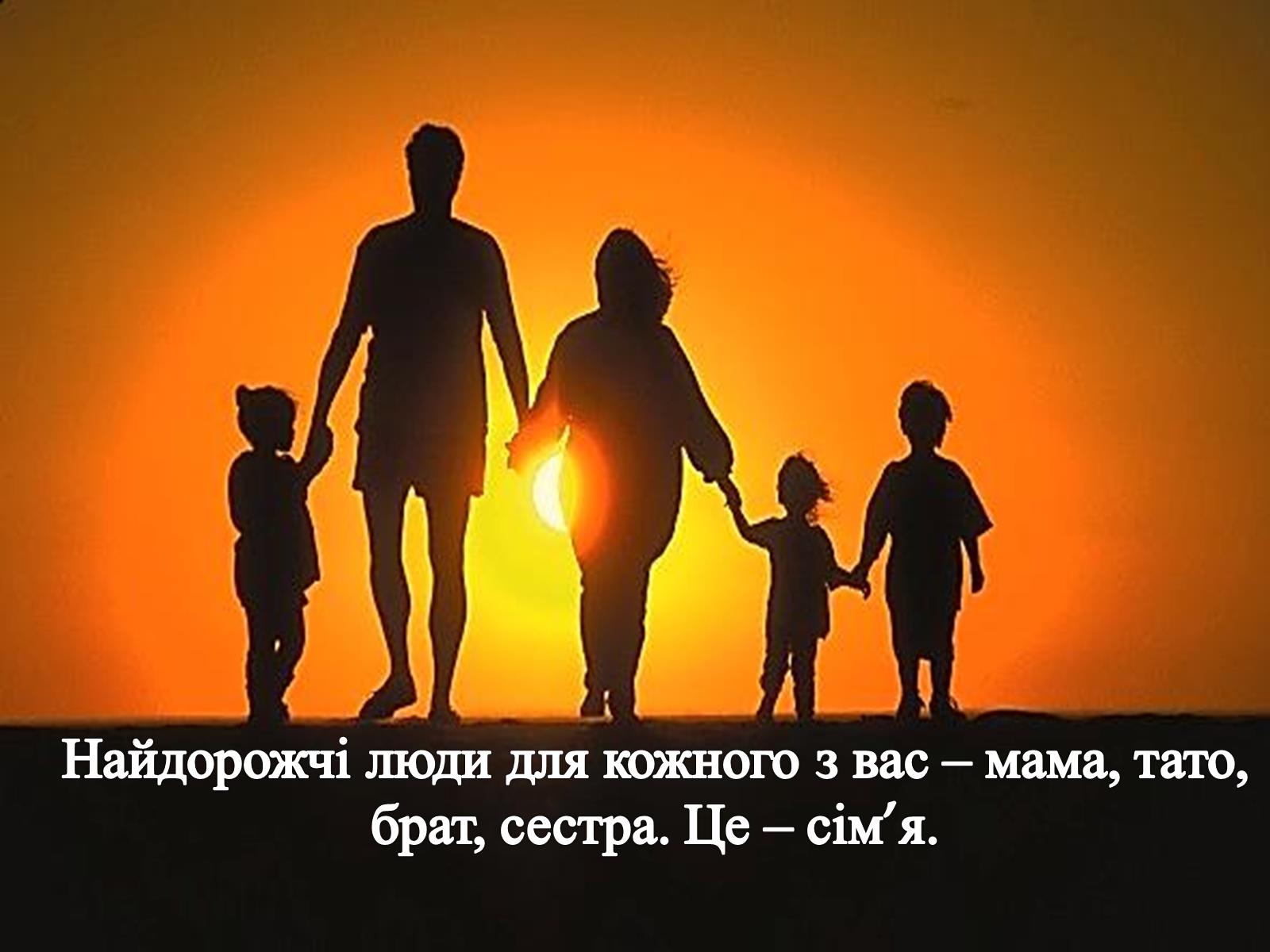 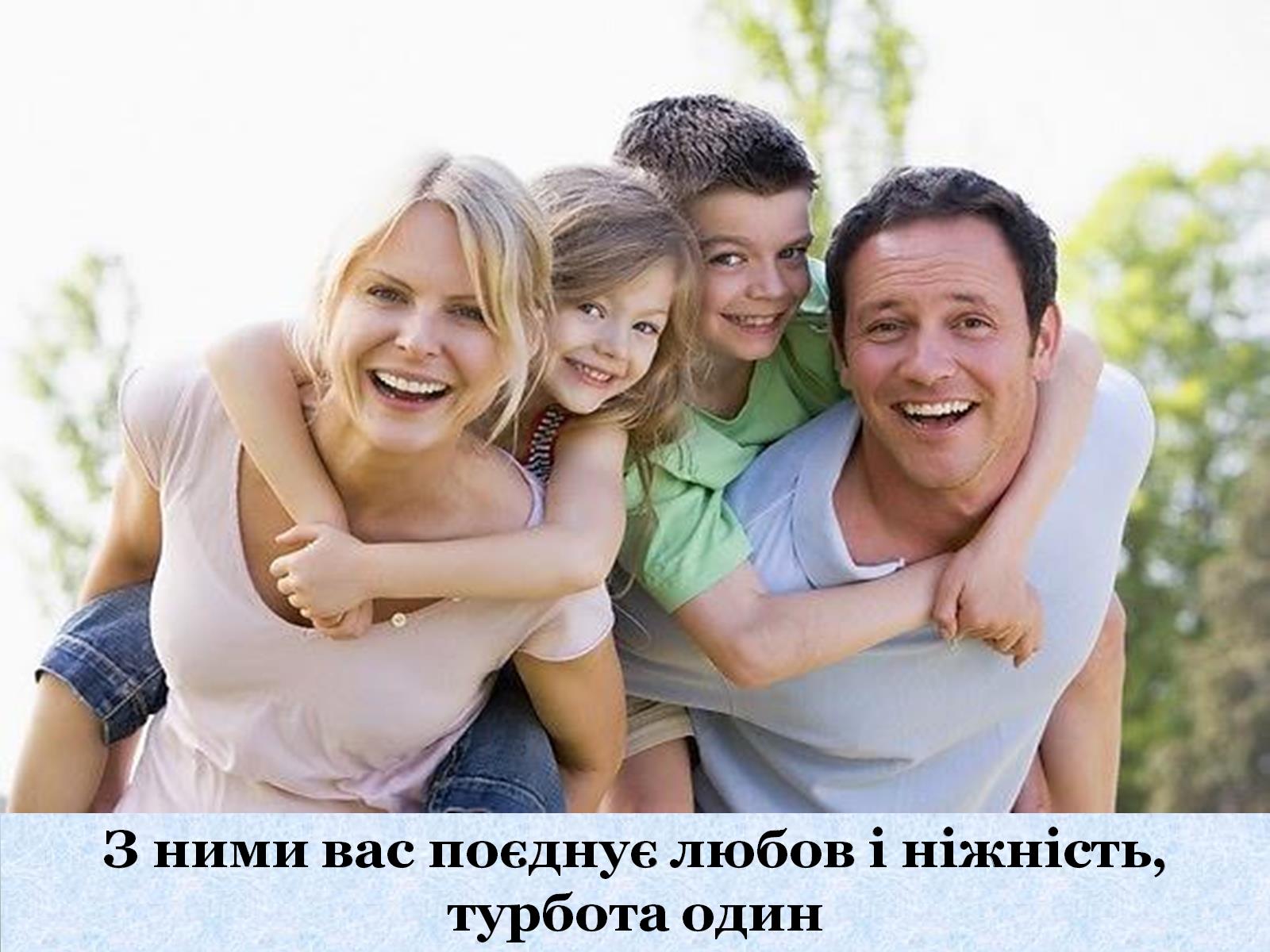 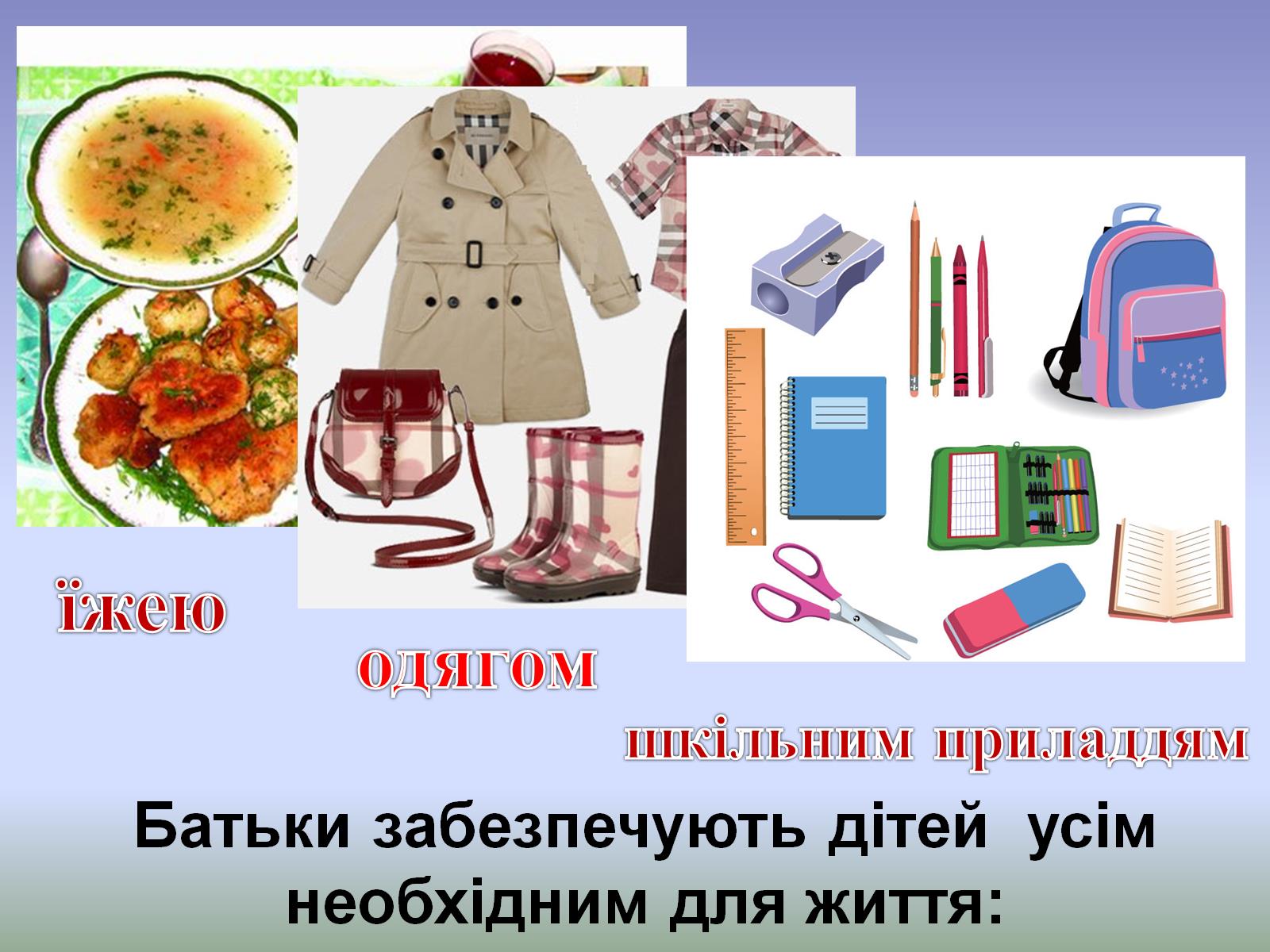 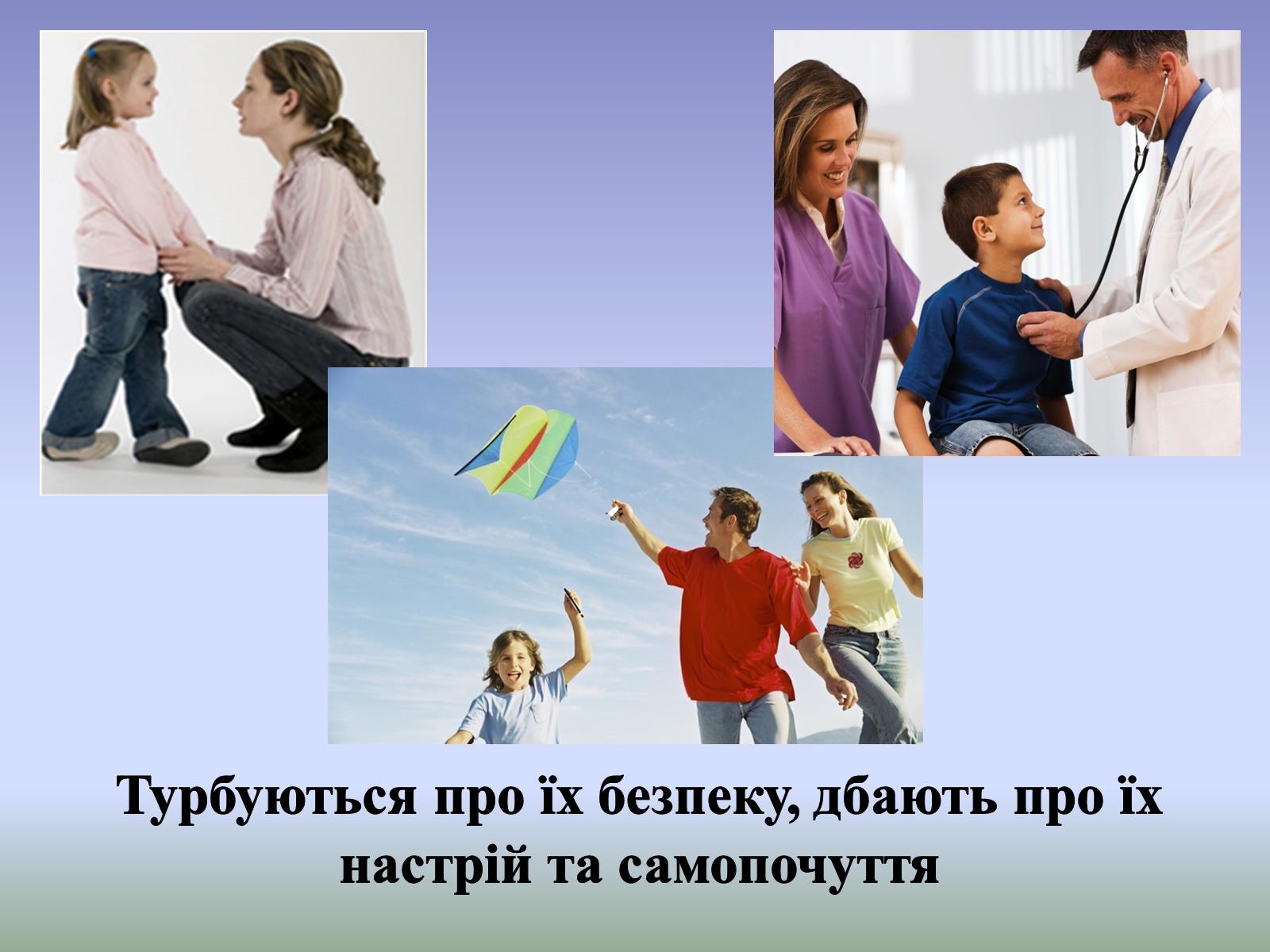 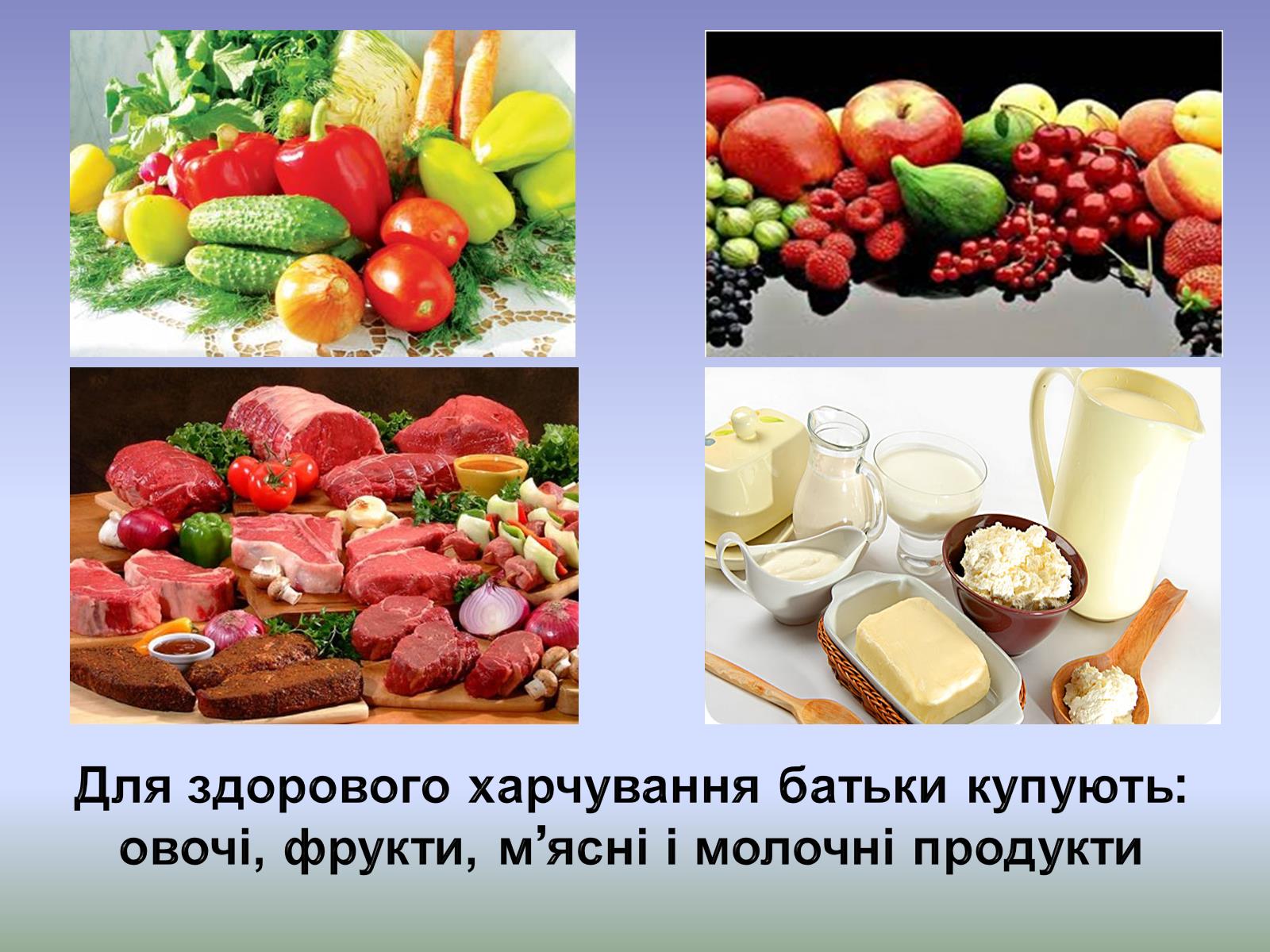 Для здорового харчування батьки купують: овочі, фрукти, м’ясні і молочні продукти
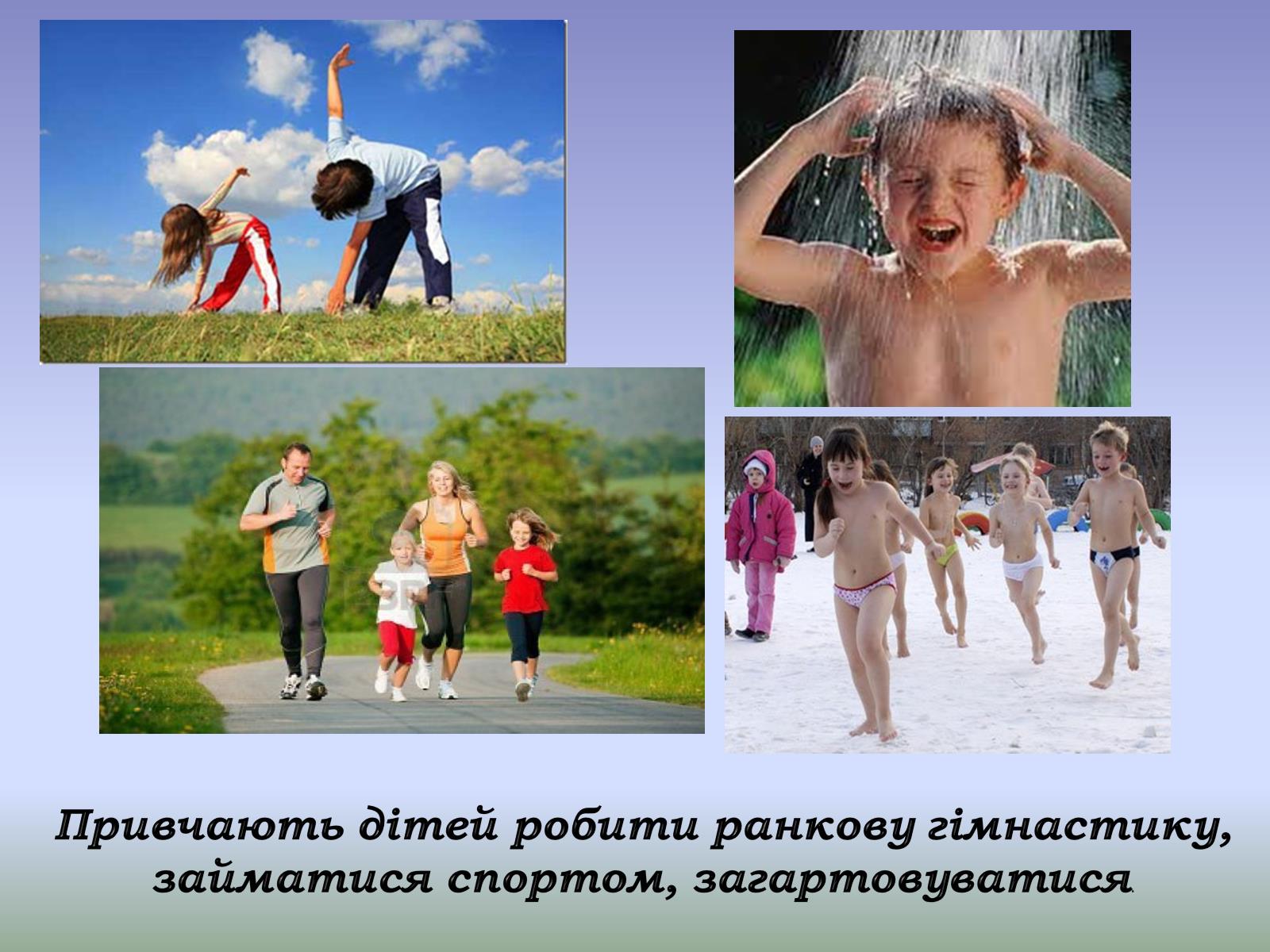 Привчають дітей робити ранкову гімнастику, займатися спортом, загартовуватися.
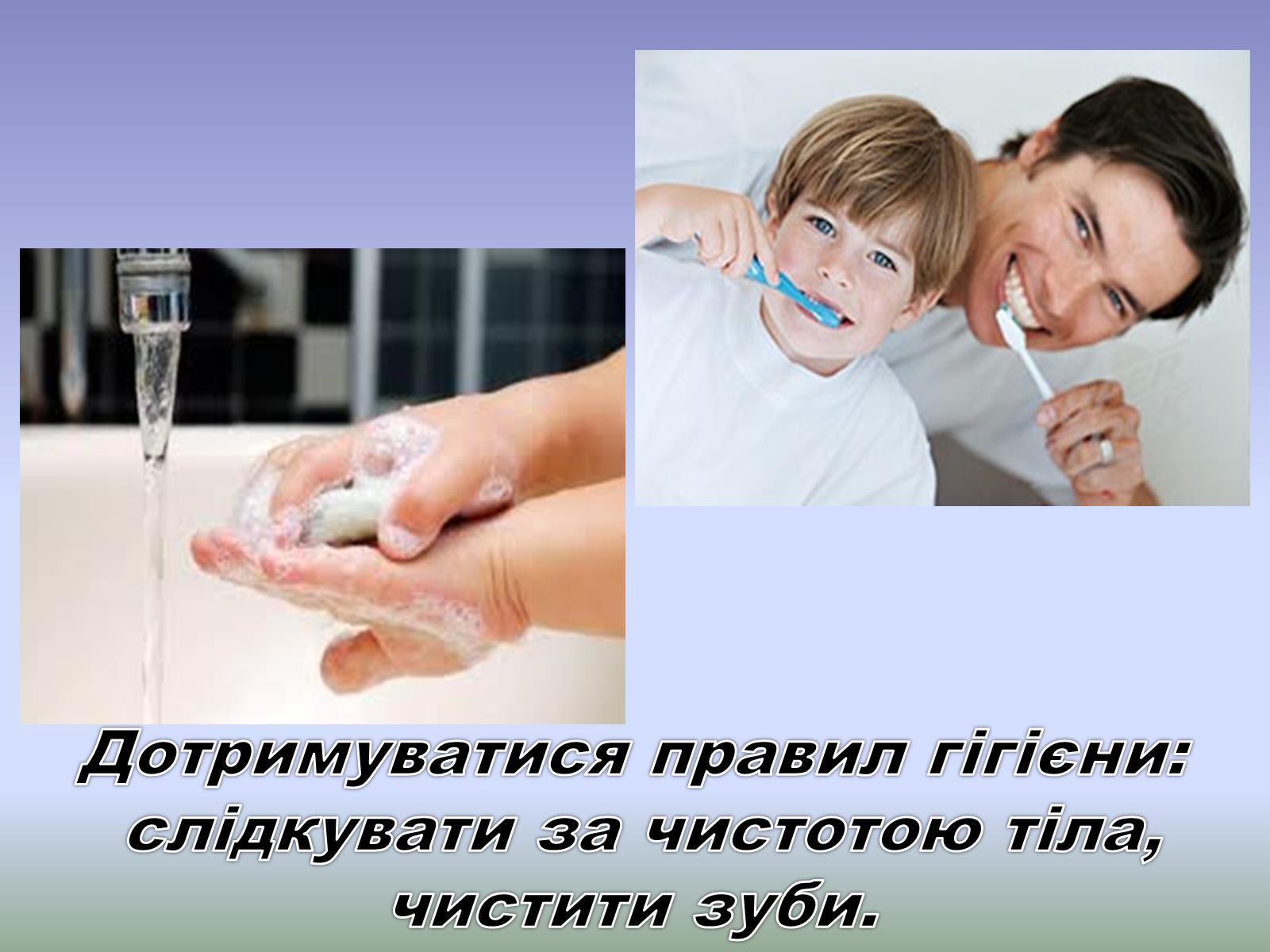 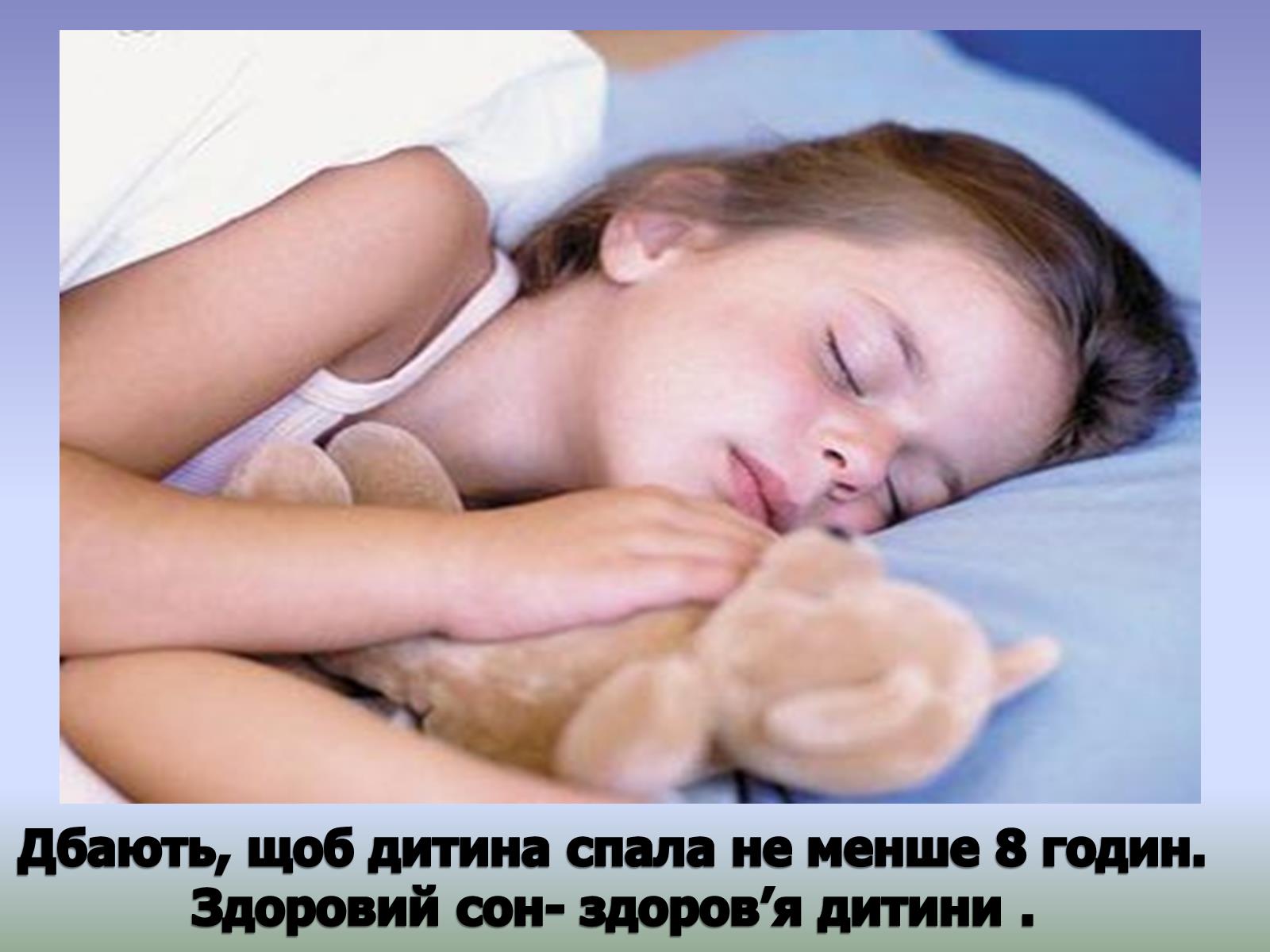 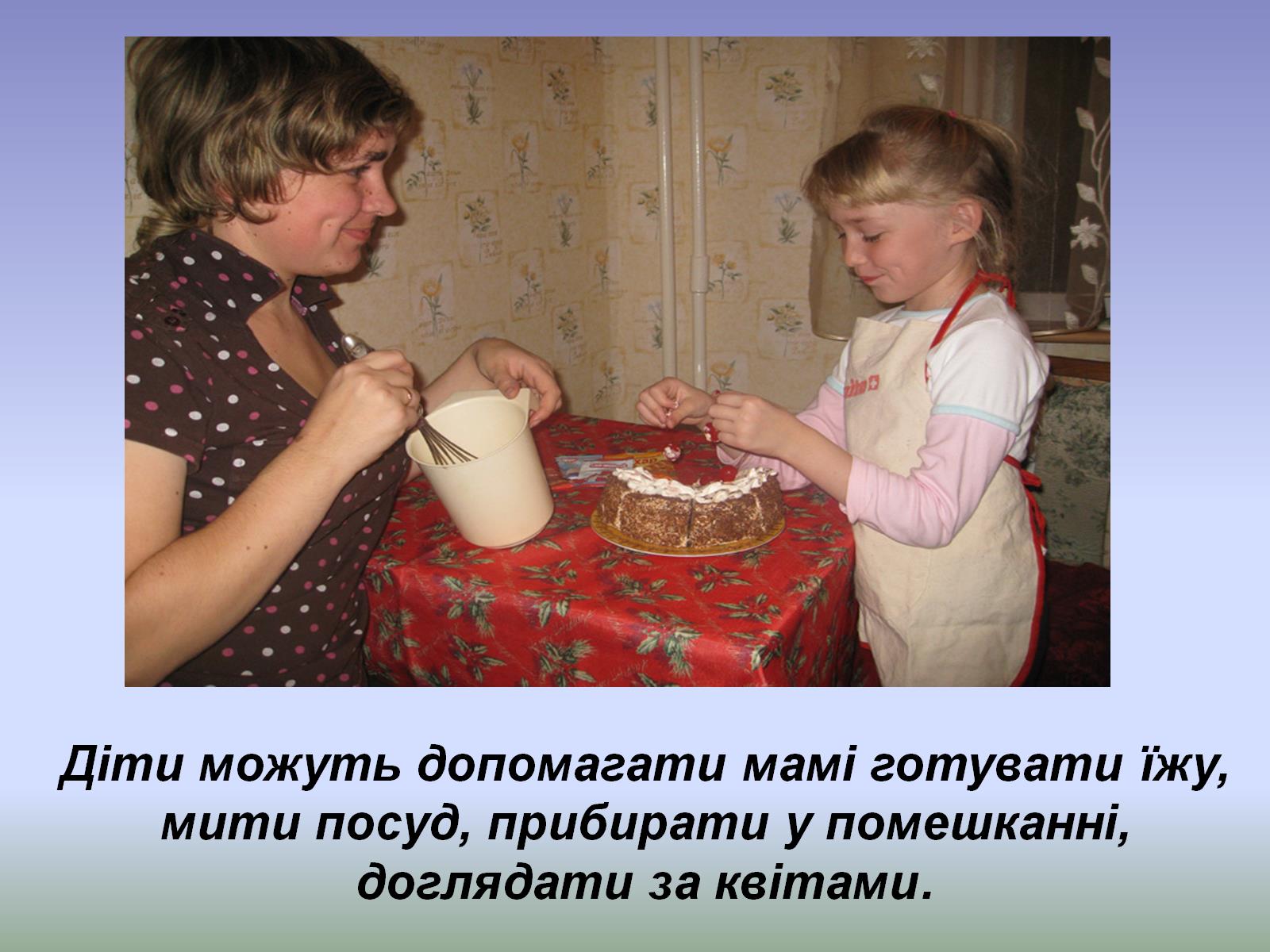 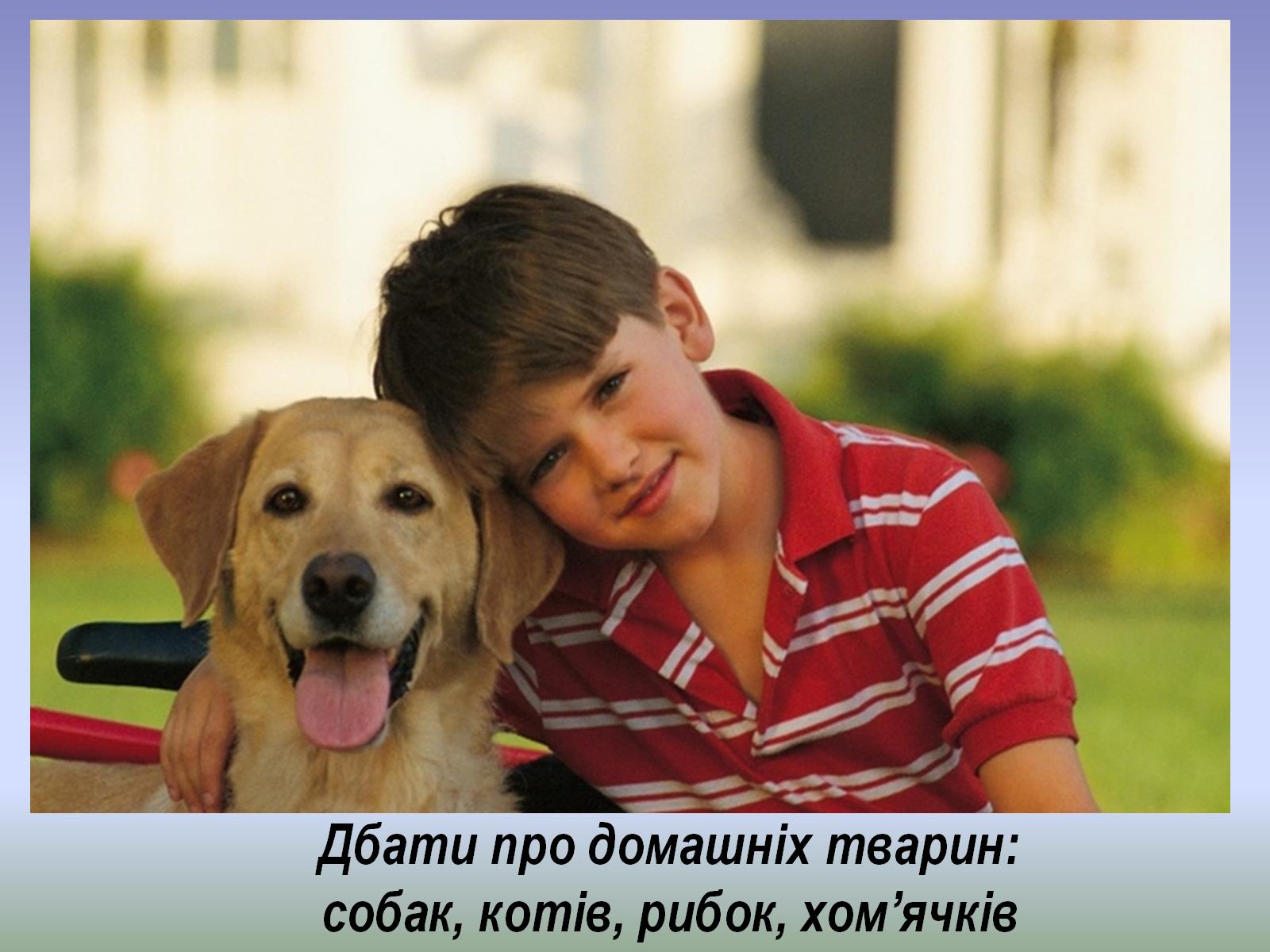 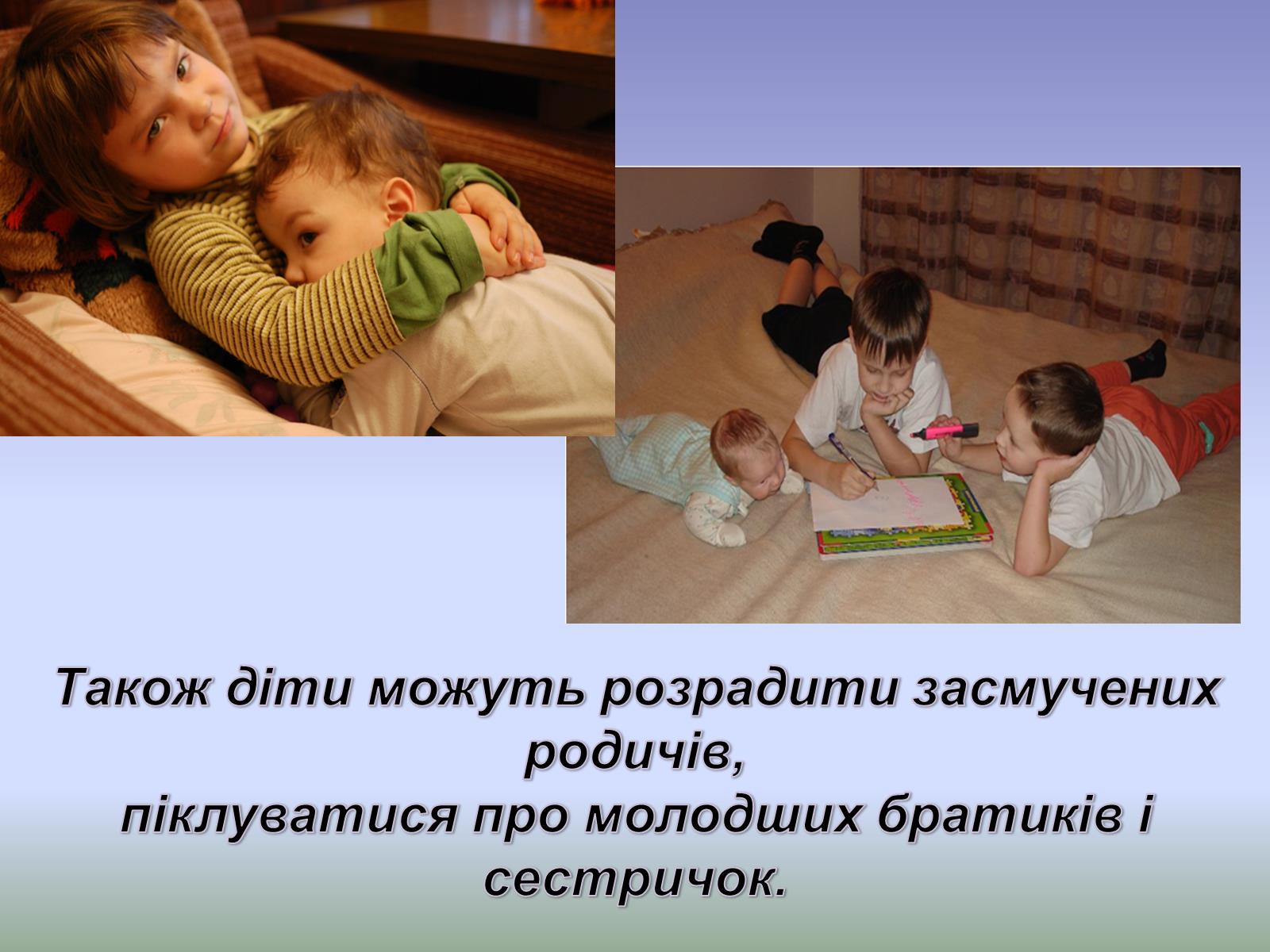 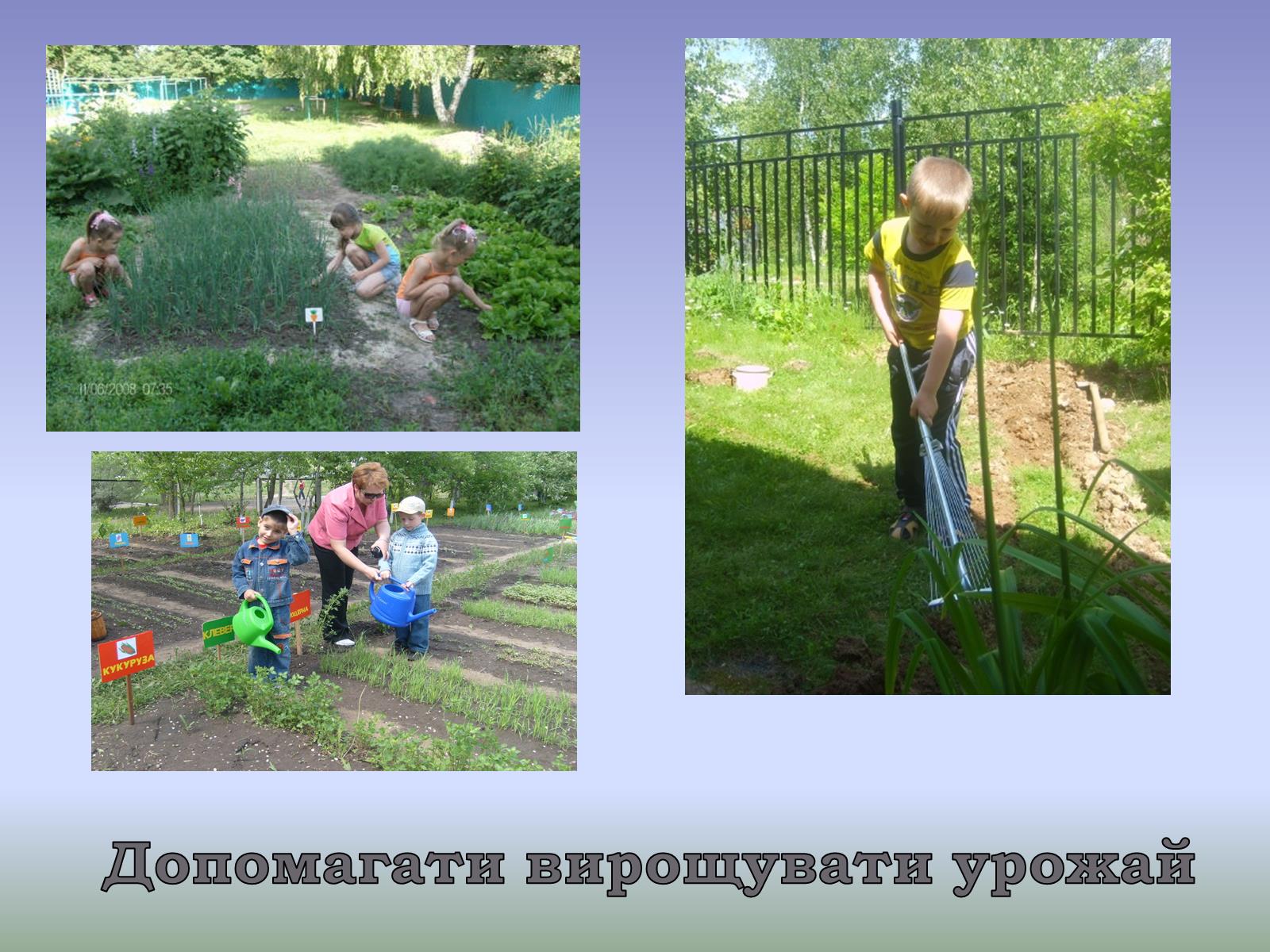 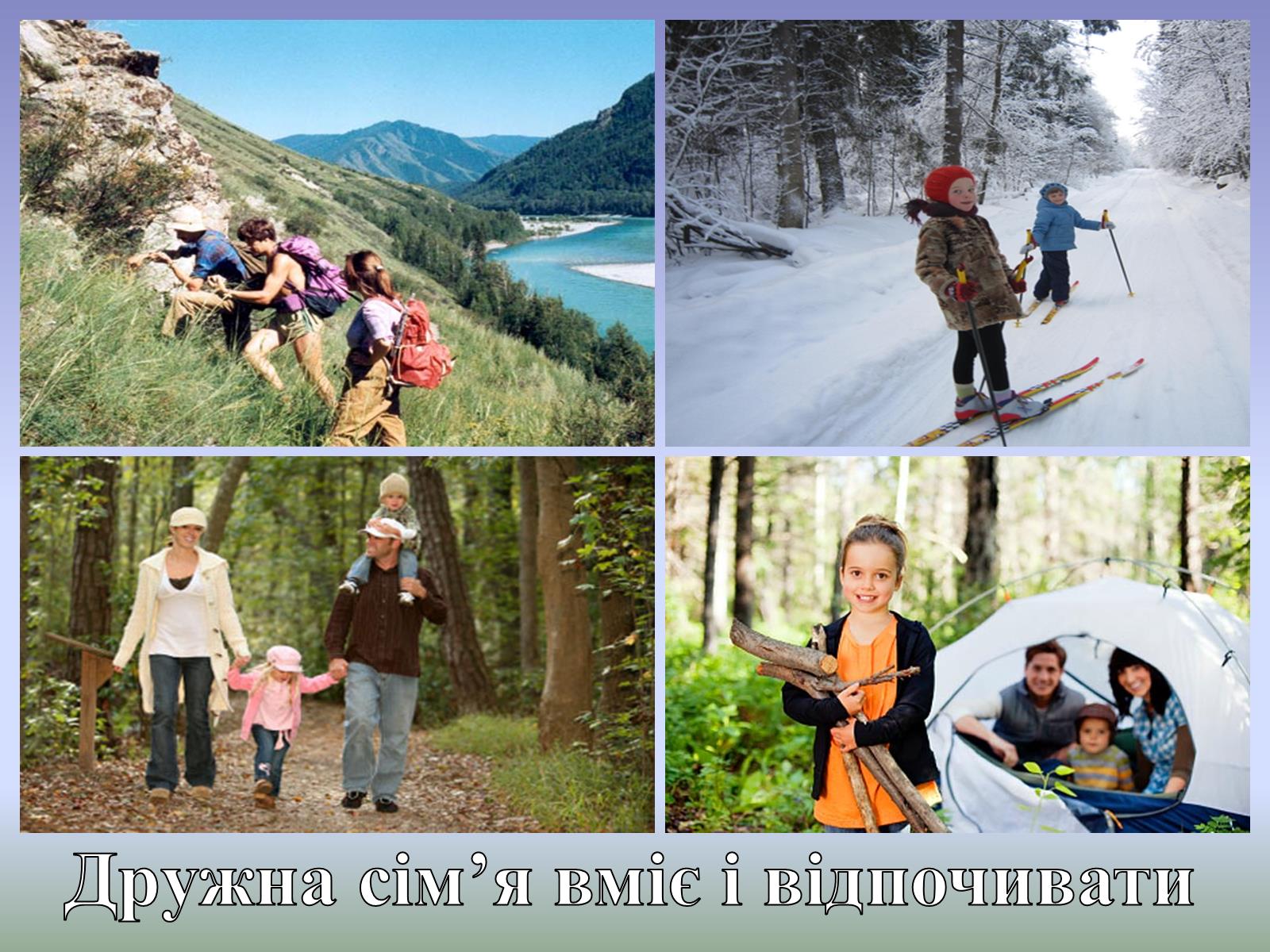 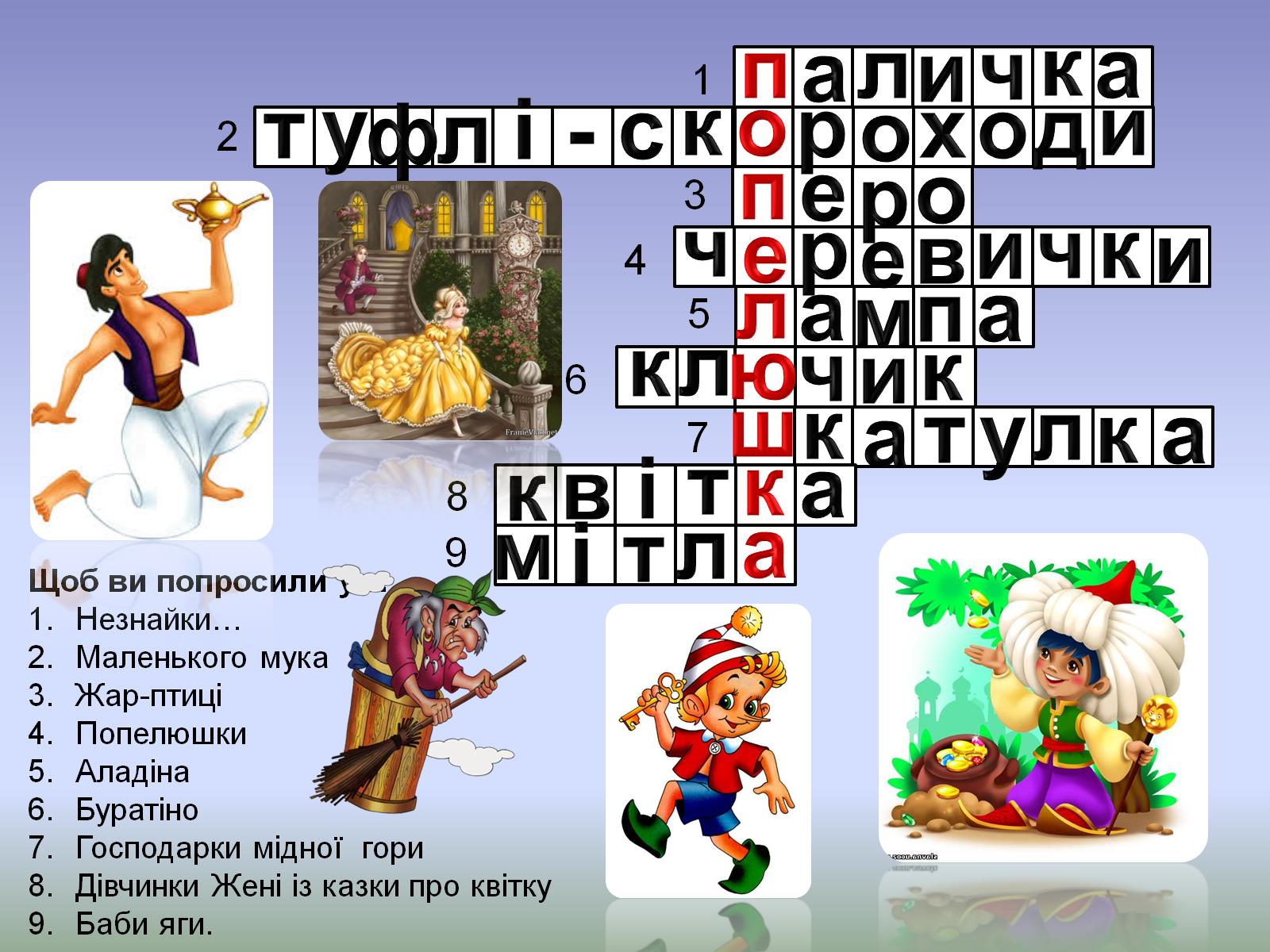 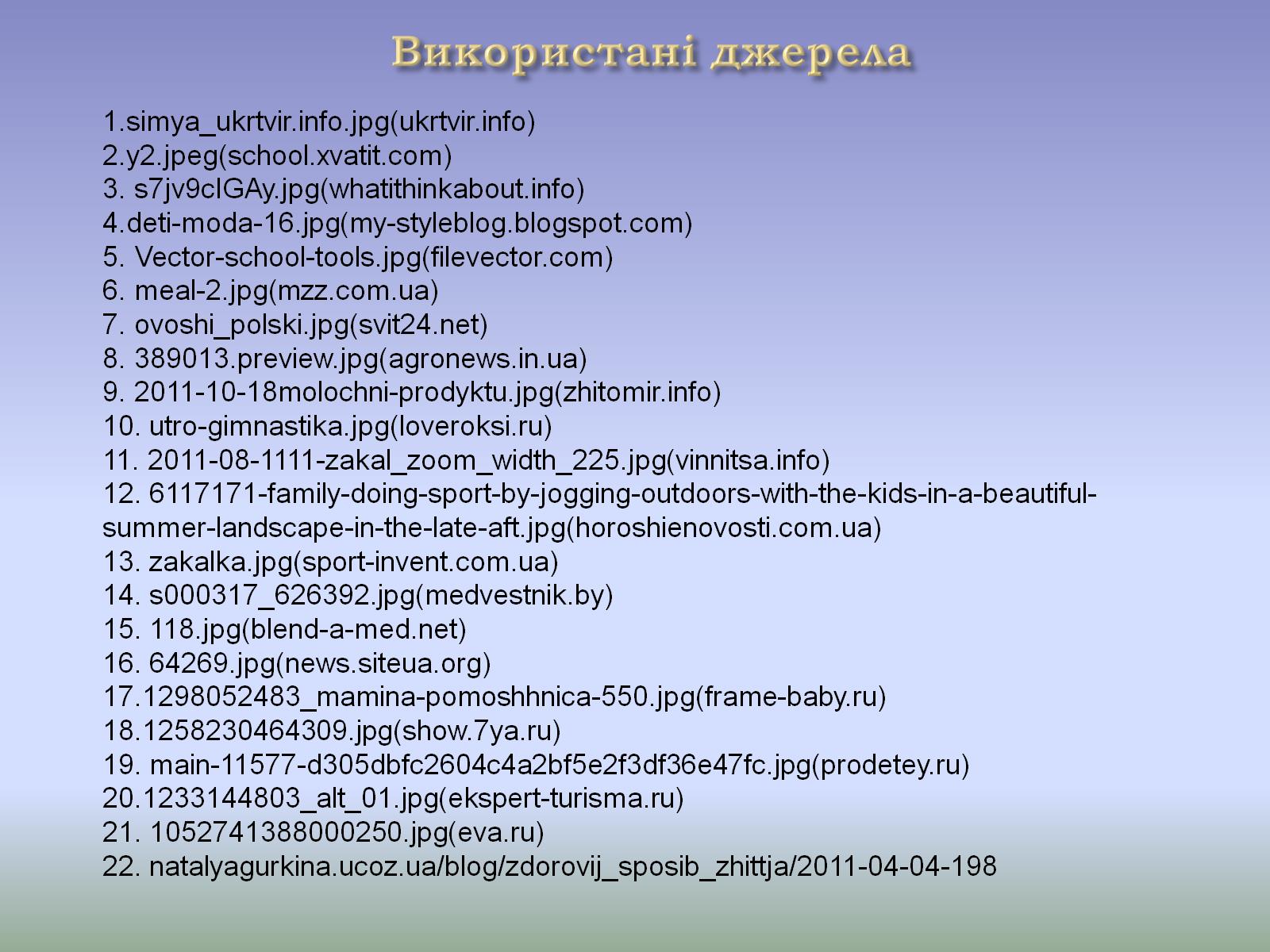 Використані джерела